SISÄYMPÄRISTÖN TUTKIMUKSET:TUTKIMUSSTRATEGIAN LAATIMINENESIMERKKINÄ MIKROBIT
4 H
3+53 DIAA
SISÄLTÄÄ YHDEN POHDINTATEHTÄVÄN
Saatteeksi opetusmateriaalin käyttöön
Opetusmateriaalin keskeisessä osassa ovat rakennuksissa esiintyvät biologiset epäpuhtaudet. Yksittäiset luennot käsittelevät mm. mikrobiologian perusasioita, homeita ja lahoja, erilaisten rakennusten tavanomaisia mikrobistoja, mikrobien ja erilaisten mikrobiepäpuhtauksien näytteenotto- ja analysointimenetelmiä sekä tulkintaohjeita. Mikrobit ovat esimerkkinä Sisäympäristön tutkimukset ja raportointi –osuudessa. Opetusmateriaali sisältää lisäksi yleistä tietoa sisäympäristöstä, kemiallisista epäpuhtauksista, terveydellisen merkityksen arvioinnista, sisäilman laadun hallinnasta korjausprosessissa sekä sisäilmasto-ongelmien hallinnasta yhteistyönä. 

Materiaali on tarkoitettu oppilaitosten käyttöön ja sitä voidaan hyödyntää sekä täydennys- että tutkintokoulutuksissa, jotka pätevöittävät kosteus- ja homevaurioiden korjaushankkeissa mukana olevia asiantuntijoita (rakennusterveysasiantuntijat, sisäilma-asiantuntijat, kuntotutkijat, korjaussuunnittelijat ja korjaustyönjohtajat). Opetusmateriaalia voidaan hyödyntää kokonaisuutena tai yksittäisinä aihealueina. Jos materiaalista käytetään yksittäisiä sivuja tai taulukoita, on materiaalin alkuperäinen lähde aina ilmoitettava.

Opetusmateriaali on tehty kosteus- ja hometalkoiden käyttöön. Opetusmateriaalin sisältöä ovat koonneet ja muokanneet  ja siitä vastaavat Marjut Reiman Työterveyslaitoksesta, Anne Hyvärinen Terveyden- ja hyvinvoinnin laitokselta sekä Hannu Viitanen.

Aineiston sisältöä saa muokata vain tekijöiden luvalla. Opetusmateriaalissa mahdollisesti olevista virheistä tai puutteista toivotaan palautetta suoraan tekijöille tai kosteus- ja hometalkoiden osoitteeseen hometalkoot.ym@ymparisto.fi. Asialliset ja yksilöidyt korjausehdotukset huomioidaan seuraavan päivityksen yhteydessä.

Lisätietoa / palautteet:

Marjut Reiman	Anne Hyvärinen		Hannu Viitanen
marjut.reiman@ttl.fi	anne.hyvarinen@thl.fi	hannu.viitanen@luukku.com
Sisällysluettelo
1 Biologiset epäpuhtaudet
1.1 Johdanto sisäympäristökokonaisuuteen - opetussisältö
1.2 Mikrobiologian orientaatio
1.3 Mikrobiologian perusteet
1.4 Mikrobien elinkaari homehtuminen ja lahoaminen
1.5 Materiaalien ja pintojen mikrobisto
1.6  Puun homeet ja lahot
1.7 Rakenteiden vauriot ja vioittuminen
1.8.1 Ilman mikrobisto asunnoissa, kouluissa ja päiväkodeissa
1.8.2 Ilman mikrobisto tuotannollisissa ympäristöissä ja toimistoissa
1.9 Kosteusvauriorakennusten mikrobilajistoa
1.10.1 Mykotoksiinit
1.10.2 MVOCit
1.10.3 Endotoksiinit
1.10.4 Muut mikrobien rakennekomponentit
1.11 Muut sisäilman kannalta erityiset mikrobit
1.12 Punkit ja allergeenit
1.13 Sisätilojen tuholaiset
2 Kemialliset epäpuhtaudet – opetussisältö
3 Terveydellisen merkityksen arviointi – opetussisältö
4 Sisäympäristön tutkimukset ja raportointi
4.1 Tutkimusstrategian laatiminen
4.2 Näytteenotto mikrobiologisiin analyyseihin
4.3 Mikrobien analysointi
4.4 Mikrobien ohjearvot ja tulosten tulkinta
4.5 Riskinarviointi
4.6 Sisäympäristön tutkimukset ja raportointi
5 Sisäilman laadun hallinta korjausprosessissa
5.1 Homekorjaustyömaan kosteuden ja puhtauden hallinta – opetussisältö
5.2 Homekorjauksen työsuojelunäkökohdat – opetussisältö
5.3 Siivous- ja homesiivous
5.4 Rakenteiden toimivuus
6. Sisäilmasto-ongelmien hallinta yhteistyönä
6.1 Toimintamallit sisäilmasto-ongelmien ratkaisemisessa – opetussisältö
6.2 Sisäilmaryhmätoiminta – opetussisältö
6.3 Viranomaistoiminta ja yhteistyö – opetussisältö
6.4 Viestintä, ml. riskiviestintä - opetussisältö
Sisäilmaselvitys – asiakasnäkökulma
Asiakkaat ja tarpeet

Yleisin kiinteistön omistaja-/työterveyshuolto-/työnantaja-asiakkaan tarve on 

löytää keinoja sisäilmasta johtuvan työntekijöiden oireilun vähentämiseksi ja 

viedä ongelmanselvittely- ja -ratkaisuprosessi hallitusti läpi.
4
Sisäilmaselvitys – moniammatillista asiantuntijapalvelua
Erityisasiantuntijapalvelut 
rakennustekninen asiantuntemus,
ilmanvaihtoselvitykset,
työyhteisöpalvelut, 
lääketieteen asiantuntemus, 
biomonitorointi (IgE-vasta-aineanalyysit), 
riskinarviointi (mm. sisäilmastokysely)
sisäilma-asiantuntemus.

Mittaukset
Kosteusmittaukset
Paine-eromittaukset
Ilmamäärä- tms. mittaukset

Näytteenotto analyyseihin  ja laboratorioanalyysit
mikrobiologia (homeet, hiivat, bakteerit, ml. sädesienet, tms.) 
sisäilmakemia (VOC:t, endotoksiinit, FA, mykotoksiinit, haitta-aineet), 
allergeenit, 
punkit, 
pölyt, kuidut, asbesti.
5
Yksittäisistä mittauksista kokonaisuuden arviointiin
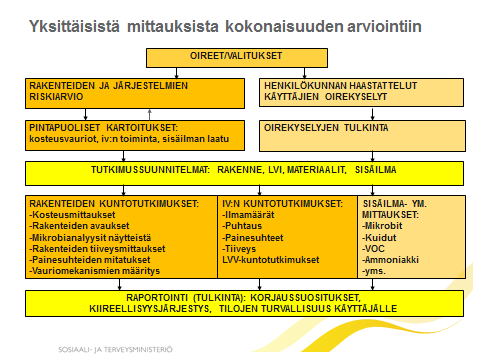 Ratkaisun tuottamisketju sisäilmaongelmissa
Asiakasyritys
taustatietojen hankinta 
(rakennuksen tekniset tiedot, historia)
SI/RTA
Työhygieniaosaamista
Rakennusteknistä osaamista
Mikrobiologian ja kemian osaamista
Työ- tai perusterveydenhuolto
Oireilun selvittäminen, 
Sisäilmastokysely
Seeruminäytteiden otto
TILANNEKUVAUS
ONGELMAN MÄÄRITTELY
Työyhteisö-konsultaation tarve
EI
Kenttätutkimusten tarve
EI
SI/RTA:n roolipäättyy
SI/RTA:n rooli päättyy
SI/RTA
Rakennustekniset tutkimukset
IV-järjestelmän tutkimukset
Mikrobiologisten, kemiallisten
 sekä  pöly- ja kuitunäytteiden otto
Työyhteisö-konsultti
Muu
rakennusalan 
tai sisäilma-asioiden
erikoisosaaja
Asiakasyritys
kenttätutkimusten
tekninen tuki
TYÖ ASIAKAS-YRITYKSESSÄ
SI/RTA/LAB
Mikrobit
Punkit ja muut allergeenit
VOC:t, endotoksiinit
SI/RTA/LABmikrobi- ja punkki-
IgE-vasta-aineet
SI/RTA/LABPölyt, kuidut
SI/RTA/LABMykotoksiinit
LABORATORIO-ANALYYSIT JA TULOSTEN RAPORTOINTI
EI  mitä opittiin, mitä jäi epäselväksi?
Korjaavien toimenpiteiden tarve
Uudet tutkimusideat
PALAUTETILAISUUS
Kiinteistön omistaja/asiakasyritys:
korjaavat toimenpiteet
Muu
rakennusalan 
tai sisäilma-asioiden
erikoisosaaja
EI
Tutkimus-laitokset
EI RIITTÄVÄ
KORJAAVAT TOIMET
Korjaavien toimenpiteiden vaikutus
Tilanteen säännöllinen arviointi
Työ- tai perusterveydenhuolto
Kiinteistön omistaja/asiakasyritys:
Hyvän sisäilman ylläpito
SEURANTA
YLLÄPITO
[Speaker Notes: Tässä tarkoituksena on antaa kuva siitä, miten useita toimijoita sisäilmaongelmien ratkaisuun tarvitaan. Jokaisella toimijalla on oma roolinsa, mutta eri alojen asiantuntijoiden on tehtävä yhteistyötä. Yhteistyötä tarvitaan prosessin eri vaiheissa.]
Tutkimusstrategian laatiminen
Alustava ongelman määrittely
Tarkoituksen mukaisten menetelmien valitseminen
Näytteenoton- ja mittausten suunnittelu
Suojaukset näytteenotossa
Rakennusterveysasiantuntijakoulutus / PALMENIA 2014
8
Sisäilmaongelmia voivat aiheuttaa monet tekijät – kokonaisuus on hallittava!
16.6.2016
YAMK ja RATEKO 2015
9
Mikrobiselvitykset osana sisäilmastoselvityskokonaisuutta
Sisäilmastoselvitykset pitävät tavallisesti sisällään useiden eri tekijöiden, kuten talotekniikan (erityisesti ilmanvaihdon) toimivuuden arviointia, useiden eri epäpuhtauksien samanaikaisia erityisselvityksiä sekä ilmavuotoreittien ja painesuhteiden arviointia.

Mikrobiselvityksiä käytetään asian yksinkertaistamiseksi esimerkkinä tutkimusstrategian laatimisessa.
Mikrobikasvua säätelevät tekijät
Sisätiloissa
veden saanti kriittinen tekijä
Sisäilman RH < 30 %  - ei sienikasvua
Sisäilman RH > 70 %  - sienikasvu mahdollinen
- kondensoituminen
- hygroskooppiset materiaalit
ilmanvaihdon merkitys vähentävä, jos toimii;
lisäävä, jos  ei toimi  tai toimii puutteellisesti

Rakenteissa
Veden saanti / materiaalin kosteus kriittinen tekijä
Home ≥ RH 75 – 80 %; (aw ≥ 0,75)
Laho ≥ RH 95 %; (aw ≥ 0,95)
Bakteerit (sädesieni) ≥RH 95 – 99 %; (aw ≥ 0,95)

Ks. materiaalien homehtuminen

Mikrobiselvityksissä tausta-ajatuksena on kyetä taustatietojen, ihmisten kertoman, omien havaintojen sekä mittaus- ja tutkimustulosten perusteella päättelemään, esiintyykö rakennuksessa (tai onko rakennuksessa esiintynyt) mikrobikasvua suosivia olosuhteita, mikä selittäisi mikrobituloksia.
Työterveyslaitos/MR
11
Taustatiedot pohjana mikrobiselvityksille 	1/6Tilaajan toimittamat perustiedot
Mistä taustatietoja saadaan?
Tilaaja yleensä kuvaa perusongelman ja syyn mikrobiselvitystarpeelle.
Tilaajan, usein kiinteistönomistajan, tulisi pyynnöstä toimittaa rakennuksen perustiedot, pohjapiirustukset, LVI-piirustukset, asemapiirustus, leikkauskuvia ja rakenteiden detaljikuvia.

Mitä tietoa näistä saa?
Rakennusvuosi voi antaa viitteitä aikakaudelle tyypillisistä rakenteista.
Piirustukset antavat tietoa rakennuksen sijoittumisesta maastoon, eri tilojen sijoittumisesta rakennuksessa, rakenteiden materiaaleista ja sijoittumisesta esim. maanpinnan tasoon nähden, rakenteiden teoreettisesta toimivuudesta sekä LVI-järjestelmästä.
Taustatiedot pohjana mikrobiselvityksille 	2/6Rakennuksen käyttäjiltä saatavat tiedot
Mistä taustatietoja saadaan?
Rakennuksen käyttäjillä on yleensä tietoa rakennuksessa esiintyneistä vesivahingoista tai –vuodoista, pinnoitevaurioista tai hajuhavainnoista. Nämä tiedot on erikseen kysyttävä.

Mitä tietoa näistä saa?
Vesivuodot voivat olla pitkäaikaisia vesikattovuotoja, kertaluonteisia putkivuotoja tai laitevuotoja; tietoa voidaan saada vesivuotojen ajankohdasta tai kosteusrasituksen  kestosta tai toistuvuudesta.
Pinnoitevauriot ja hajuhavainnot voivat auttaa paikallistamaan tai rajaamaan vaurioaluetta.

Näitä tietoja tulee tarkastella rinnakkain esim. piirustusten kanssa.
Taustatiedot pohjana mikrobiselvityksille 	3/6Tiedot aiemmista mittauksista, selvityksistä  ja tutkimuksista
Mistä taustatietoja saadaan?
Tilaajalla tai kiinteistönomistajalla on usein hyvät tiedot rakennuksessa tehdyistä aiemmista selvityksistä, mittauksista tai tutkimuksista. Myös nämä tiedot on erikseen kysyttävä.

Mitä tietoa näistä saa?
Näistä saadaan tietoa siitä, miten aiemmin tapahtuneita vesivahinkoja tai mahdollisesti syntyneitä kosteusvaurioita on selvitetty, millaisia mittauksia tai erityisselvityksiä on tehty.
Tietoa siitä, mitkä ovat mittausten, selvitysten tai tutkimusten keskeiset johtopäätökset.
Parhaimmillaan saadaan tietoa myös siitä, millaisia toimenpiteitä raporteissa on suositeltu tehtäväksi.
Taustatiedot pohjana mikrobiselvityksille	4/6Tiedot aiemmista remonteista ja korjauksista
Mistä taustatietoja saadaan?
Tilaajalla tai kiinteistönomistajalla on usein hyvät tiedot rakennuksessa tehdyistä korjauksista ja remonteista. Myös nämä tiedot on erikseen kysyttävä.

Mitä tietoa näistä saa?
Remonttien ja korjausten ajankohdat ja laajuus, toivottavasti myös yksityiskohtaiset tiedot.
Tapahtuneiden vesivahinkojen ja remonttien aikaväli.
Saatuja tietoja tulee verrata selvitysraporteissa annettuihin suosituksiin.
Tästä saa tietoa myös siitä, onko kaikkiin tiedossa oleviin tai olleisiin vauriokohtiin kohdistettu korjaavia toimenpiteitä.
Taustatiedot pohjana mikrobiselvityksille 5/6Mitä taustatiedoilla tehdään
Mikrobien kasvuolosuhteiden arviointi
Kokoa ja analysoi rakennukseen liittyvä tiedot ja tunnista perustekijät (erityisesti rakenteen sietokyvyn ylittävä kosteus), jotka vaikuttavat mikrobien esiintymiseen:
Onko rakennuksen historiassa sellaista, joka mahdollistaa mikrobikasvun rakenteissa tai iv-järjestelmässä? Millaisia mikrobeja?
Voisiko rakennuksessa olla uutta tai vanhaa mikrobikasvua tällaisissa olosuhteissa?
Mitkä ovat todennäköisimmät ongelma-alueet tai –rakenteet?
Mikrobikasvua suosivien ympäristöolosuhteiden esiintyminentarkoittaa sitä, että mikrobikasvu on mahdollinen, mutta ei  sitä, että mikrobikasvu on alkanut ja jatkuu.
16
Taustatiedot pohjana mikrobiselvityksille 	6/6Ihmisten kokemat haitat ja oireet
Mistä taustatietoja saadaan?
Käyttäjäkyselyt
Sisäilmastokysely
Käytä lääketieteellistä asiantuntijaa terveystietojen kokoamisessa ja niiden tulkinnassa

Mitä tietoa näistä saadaan?
Ihmisten tekemät havainnot ja kokemat haitat
Tiedot ihmisten oireilusta
Havainto- ja oireilutietoja voi käyttää näytteenottopaikkojen valinnassa.
Marjut Reiman
17
Kosteus ja homevaurioiden tutkiminen(Kosteus- ja homevaurioituneen rakennuksen kuntotutkimusopas, päivitettävänä)
Perustuu ensisijaisesti rakennustekniseen arviointiin.
Tavoitteena on korjaamista vaativat rakenteet tunnistaminen.







Käytetään tarvittaessa mikrobipitoisuuksien ja –lajiston määrittämistä ilma-, pinta- ja materiaalinäytteistä.
Rakennustekninen arviointi sisältää:
Vaurioiden havainnoinnin
Riskirakenteiden tunnistamisen
Riskien toteutumisen todennäköisyyden arvioinnin
Kosteuslähteiden tunnistamisen
Epäpuhtauksien kulkureittien tunnistamisen vaurioituneesta rakenteesta sisäilmaan
Ilmanvaihtojärjestelmän toimivuuden ja puhtauden arvioinnin
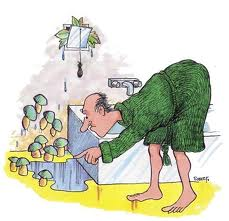 KIINKO
18
POHDITTAVAKSI:Miten saadut taustatiedot vaikuttavat näytteenottosuunnitelmaan?
rakennuksen ikä ja tyyppi
rakennuksen käyttötarkoitus
oireilevien henkilöiden työtilojen sijainti
tiedot ilmanvaihtojärjestelmästä
tiedot rakenteista vs. vesivuoto- ja kosteusongelmat
Työterveyslaitos/MR
Selvityksen vaiheet
Taustatietojen keräys

Alustava arvio sisäilmasto-ongelmien aiheuttajasta / aiheuttajista

Selvityksen sisältö suunnitellaan sellaiseksi, että mahdollisista aiheuttajista ja niiden esiintymiseen johtaneista syistä saadaan lisätietoa

Tarkennettu arvio sisäilmasto-ongelmien aiheuttajasta / aiheuttajista  selvityksessä saatujen tietojen (mittausten, näytteistä tehtyjen analyysien yms.) perusteella

Suositusten laatiminen sisäilmasto-ongelmien aiheuttajien ja niiden esiintymiseen johtaneiden syiden poistamiseksi
Marjut Reiman
20
Alustavan arvion tekeminen sisäilmasto-ongelmien aiheuttajasta / aiheuttajista  1/4
Alustava arvio tehdään teoreettiseen tietoon nojautuen taustatietojen perusteella.

Sisäilmaongelman mahdollisesta aiheuttajasta (useimmiten  sisäilmaongelmia aiheuttavat useat tekijät samanaikaisesti) antavat viitteitä rakennuksen tekninen kunto, riskirakenteet, materiaalit, minkä vuoksi on tärkeää koota ja analysoida kaikki rakennukseen liittyvä tiedot.

Tietojen avulla voidaan parhaimmillaan sulkea pois epätodennäköisiä ongelman aiheuttajia (esim. haitta-aineet) ja keskittyä tutkimusstrategiassa todennäköisimpiin (esim. VOCit ja mikrobit) ongelman aiheuttajiin.
Marjut Reiman
21
Alustavan arvion tekeminen sisäilmasto-ongelmien aiheuttajasta / aiheuttajista 2/4
Ilmanvaihdon toimivuus ja tekninen kunto

Ilmanvaihtolaitteiston ikä, tuloilmakoneiden sijainti ja tieto äänenvaimentimista voi antaa viitteitä mahdollisesta kuitujen osuudesta sisäilmaongelmissa.

Hyvin toimiva ilmanvaihto voi vähentää sisäilmaongelmia ja huonosti toimiva ilmanvaihto puolestaan voimistaa niitä.
Marjut Reiman
22
Alustavan arvion tekeminen sisäilmasto-ongelmien aiheuttajasta / aiheuttajista  3/4
Mahdolliset mikrobilähteet

Riskirakenteissa tai vesivahinkoalueilla oleva puumateriaali on todennäköinen mikrobilähde

Kostuneet lämmöneristemateriaalit

Kostuneet pinnoitteet
Marjut Reiman
23
Alustavan arvion tekeminen sisäilmasto-ongelmien aiheuttajasta / aiheuttajista 4/4
Ihmisten oireilu, sairaudet ja heidän kokemansa ympäristöhaitat

Käytä lääketieteellistä asiantuntijaa terveystietojen kokoamisessa ja niiden tulkinnassa
Erityisesti astmojen lisääntyminen viittaa rakennuksen mahdollisiin mikrobiongelmiin.
Pelkästään ärsytysoireiden runsas esiintyminen viittaa usein kuituongelmiin.

Positiiviset mikrobispesifisten vasta-ainemääritysten IgE-tulokset ovat osoituksena herkistymisestä tai allergiasta ko. mikrobille, mutta ne eivät kerro, missä altistuminen on tapahtunut.
Marjut Reiman
24
Mikrobiselvityksiä tehdään silloin, kun mikrobit ovat mahdollinen sisäilmaongelmien aiheuttaja
Muita sisäilmastoselvitykseen sisältyviä, epäpuhtauksia koskevia erillisselvityksiä voivat olla

Kuituselvitys
VOC-selvitys
Haitta-aineselvitys
Asbestikartoitus

Kaikkien selvitysten tavoitteena on arvioida altistumisen todennäköisyyttä ja tunnistaa epäpuhtauslähde sekä tehdä toimenpide-ehdotuksia epäpuhtauksille altistumisen vähentämiseksi tai poistamiseksi.
Marjut Reiman
25
Miten mikrobeja pitäisi tutkia?  - määrä? – haitallinen komponentti? – tietty mikrobi?
Itiöpitoisuus yli 106 cfu/m3 tai 109 kpl/m3
allerginen alveoliitti, ODTS, hengitystieoireiden lisääntyminen

Yli 60 allergisoivaa sienilajia
homeiden tuottamat entsyymit -> allergia

Homeet (erityisesti Stachybotrys, Fusarium, jotkut Aspergillus  ja  Penicillium -lajit) voivat tuottaa homemyrkkyjä 
joitakin mykotoksiineja luokiteltu karsinogeenisiksi
Bioaerosolit ja punkit/ Työterveyslaitos / S. Lappalainen ja M.Reiman
26
Miten mikrobeja pitäisi tutkia? -infektiivisyys? – aineenvaihduntatuotteet? – solurakenteet?
A. fumigatus ja aktinobakteerit  kuuluvat luokkaan 2 (voivat aiheuttaa terveyshaittaa – tässä tarkoitetaan infektiosairauksia, mutta käytettävissä on tehokas hoitokeino)

Mikrobien ensisijaiset metaboliatuotteet, ns. MVOC:it, eivät todennäköisesti juurikaan selitä koettuja/todettuja terveyshaittoja – joskin yhteisvaikutuksista vähän tietoa

Mahdolliset muut rakenteet: 1,3-beeta-D-glukaanit; ergosteroli; ekstrasellulaariset polysakkaridit (EPS)
Bioaerosolit ja punkit/ Työterveyslaitos / S. Lappalainen ja M.Reiman
27
Mikrobitutkimukset käytännössä
Otetaan näytteitä, joista analysoidaan homeita ja hiivoja sekä bakteereita, joiden arvioidaan nykytietämyksen mukaan kuvaavan mikrobeihin liittyviä ongelmia erilaisissa ympäristöissä.

Erityistilanteissa voidaan näytteistä analysoida esim. lahottajasieniä, punkkeja tai ameeboja.
Marjut Reiman
28
Mikrobiselvitysten tavoite tuotannollisissa työympäristöissä
Pyritään kuvaamaan työympäristön mikrobistoa

määrällisesti ja
laadullisesti
siten, että selvitys on relevantti myös ko. prosessin suhteen.
Työterveyslaitos/MR
29
[Speaker Notes: Tavoitteena on selvittää rakennuksen mikrobiston määrää ja lajistoa. 

Mikrobinäytteitä tulee ottaa rakennuksesta kattavasti ja kohdentaen näytteenotto kiinteistön niihin osiin, joissa muihin havaintoihin (esimerkiksi homeen tai maakellarin haju) perustuen voidaan epäillä esiintyvän poikkeavaa mikrobikasvua.
Yksittäisten mikrobitulosten osoitusarvo kosteusvaurion toteamisessa tai poissulkemisessa on varsin vähäinen.]
Mikrobiselvitysten tavoite ja sisältö kosteusvauriorakennuksissa
Mikrobiselvitykset ovat osana monitieteistä selvitystä, jonka tärkeitä  osakokonaisuuksia ovat myös rakennus- ja talotekniset ja lääketieteelliset tai kyselytutkimukset

Selvityksellä pyritään kuvaamaan rakennuksen mikrobistoa määrällisesti ja laadullisesti.
Tavoitteena on saada käsitys ongelman laajuudesta sekä
tunnistaa poikkeavaa altistumista aiheuttava mikrobilähde.

Tätä varten otetaan näytteenottosuunnitelman mukaiset
materiaalinäytteet
pintanäytteet
ilmanäytteet
Bioaerosolit ja punkit/ Työterveyslaitos /S. Lappalainen ja M.Reiman
30
[Speaker Notes: Rakennusten mikrobiologiset tutkimukset ovat osa monitieteistä selvitystä, jonka tärkeitä osakokonaisuuksia ovat rakennustekniset, kemialliset ja lääketieteelliset selvitykset sekä kyselytutkimukset. Näytteitä mikrobiologisia analyysejä varten otetaan rakennuksen ilmasta, pinnoilta tai rakennusmateriaaleista. Saatua tietoa käytetään mahdollista terveyshaittaa aiheuttavan mikrobialtistumisen arviointiin, mutta ensisijaisesti poikkeavan mikrobiston lähteiden paikantamiseen, mikä ohjaa ongelmien syiden poistamiseen.]
Miksi mikrobiologisia näytteitä?
Niillä osoitetaan tai varmistetaan mikrobiologinen epäpuhtauslähde 
Mikrobikasvua pinnalla tai materiaalissa
Epätavanomainen mikrobilähde
Mikrobien kulkeutuminen sisäilmaan jostain toisesta tilasta

Niitä käytetään apuna vaurioalueen laajuuden määrittelyssä ja mahdollisesti rakenneosan kunnon määrittelyssä korjaustarpeen arvioimiseksi.

Tunnistetaan tavanomaisesta poikkeavia mikrobipitoisuuksia ja -lajistoa rakennusmateriaali-, pinta- ja ilmanäytteistä korjaavien toimenpiteiden tarpeen arvioimiseksi.
Ohjeistus ja tulkinta tällä hetkellä vain kasvatusmenetelmään perustuville elinkykyisille mikrobeille
YAMK ja RATEKO 2015
31
Mitä mikrobiselvityksissä ei voida havaita?
Mikrobiselvityksillä osoitetaan olosuhde eli mikrobikasvu tai epätavanomaisen lähteen olemassaolo.
Niiden avulla ei voi tehdä päätelmää mikrobipitoisuuden tai –lajiston syy-yhteydestä yksilön oireiluun.

Mikrobiselvityksissä saadut tulokset kertovat tilanteesta näytteenottohetkellä.
Niiden avulla ei saada tarkkaa tietoa vaurion iästä.

Mikrobiselvityksillä  saadaan tietoa toksiineja mahdollisesti tuottavien mikrobien läsnäolosta.
Mikrobituloksista ei kuitenkaan voida päätellä sitä, onko toksiineja muodostunut juuri tässä kohdassa.
KIINKO
32
16.6.2016
Selvityksen sisältö suunnitellaan sellaiseksi, että mahdollisista sisäilmaongelman aiheuttajista ja niiden esiintymiseen johtaneista syistä saadaan lisätietoa
Tiedot mikrobeista

laaditaan selvitysstrategia eli näytteenottosuunnitelma

otetaan alustavan arvion vahvistamiseksi tarvittavat materiaali-, pinta-  ja/tai ilmanäytteet

mikrobianalyysit tulee teettää asiantuntijalaboratoriossa
Marjut Reiman
33
Näytteenottopaikkojen valinta
Näytteitä otetaan tavallisimmin niistä tiloista, joissa ihmiset oireilevat ja joissa on ollut vesivahinkoja tms.

On varsin yleistä, että vauriokohdissakaan ei ole näkyvää homekasvua, minkä vuoksi näytteitä otetaan yleensä kaikista niistä paikoista, joihin on todennäköisesti kohdistunut rakenteen sietokyvyn ylittänyttä kosteutta.

Tulosten tulkintaa helpottaa se, että näytteitä otetaan myös ns. vertailutiloista, joissa ihmiset eivät oireile ja joissa ei ole tiedossa olevia vesivahinkoja tms.
Näytteenottojärjestys ja vähän muuta
Vertailutilat ennen oletettuja vauriotiloja

Ilmanäytteet ennen pintanäytteitä, jotka otetaan ennen rakennusmateriaalinäytteitä.

Rakenteisiin tehdyt reiät teipataan

Varmistettava kiinteistönomistajalta lupa siihen, että rakenteita saa avata. Tarvittaessa käytettävä kiinteistönomistajan valtuuttamaa avustajaa.
Ennen mikrobinäytteenottoa mietittävä….
16.6.2016
KIINKO
36
Mitä tiedetään ja halutaan vastaukseksi?
Voidaanko ongelma ratkaista jo olemassa olevan tiedon ja kokemuksen perusteella?
Jos mikrobivaurio tai -lähde selvä, voimavarat kannattaa suunnata korjaamiseen.
Mihin kysymykseen halutaan vastaus?
Onko pinnan tai materiaalin kostuminen johtanut mikrobikasvuun?
Onko rakennuksessa epätavanomainen mikrobilähde?
Kulkeutuuko mikrobeja sisäilmaan jostain toisesta tilasta?
Onko vaurioituneesta rakenteesta ilmayhteys oleskelutiloihin?
Miten laaja vaurio on?
KIINKO
37
16.6.2016
Kokonaisuuden hahmottaminen
Jos ongelma on epäselvä
Taustojen selvittely, keskustelu asiantuntijoiden ja mahdollisien aiempien toimijoiden kanssa
Perustuu rakennuksen tekniseen tutkimiseen
HYVÄ SUUNNITELMA

Korjauksen onnistuminen
Näytteet ennen ja jälkeen (pinta, laskeutunut pöly, ilma)
Riittävän pitkä aika korjauksen, siivouksen ja tehostetun ilmanvaihdon jälkeen
Näytteet ilmasta ja laskeutuneesta pölystä täytyy ottaa samaan vuodenaikaan kuin ongelmaa osoitettaessa.
Näytteitä on otettava riittävästi.
Vuodenajan, toiminnan ym. vaikutus tuloksiin on arvioitava
KIINKO
38
16.6.2016
Aikataulutus
Selvityksiä suunnitellessa kannattaa olla realistinen.
Tausta-aineiston kokoaminen vie helposti viikkoja, joskus kuukausia.
Tausta-aineiston analysointiin menee päiviä.
Näytteenottosuunnitelman tekeminen vie päivän, pari.
Laboratorioon on hyvä olla yhteydessä hyvissä ajoin, mikäli suunnitelman toteuttamiseen tarvitaan laboratoriosta näytteenottovälineitä. Kullakin laboratoriolla voi olla omia toimitusaikojaan (päiviä tai viikko) näytteenottovälineille.
Kenttävaihe voi viedä päivän tai kaksi.
Kenttävaihe on ajoitettava siten, että näytteet voi toimittaa mahdollisimman pian laboratorioon.
Laboratoriosta mikrobianalyysivastauksen saa minimissään 2 viikossa, enimmillään noin kuukaudessa.
Raportin kirjoittaminen vie aikaa noin viikon.
Selvitykseen menee kaikkineen kuukaudesta kolmeen kuukauteen, joskus enemmänkin.
Yleisiä, inhimillisiä virheitä
Aikataulut eivät pidä.  Ennakointi auttaa. 

Oma ennalta-ajateltu aikataulu ei  sovi yhteen toisten toimijoiden aikatauluihin.  Myös tässä ennakointi auttaa.

Näytteenottovälineitä ei ole riittävästi.  Hyvä sääntö on varata mukaan hieman ylimääräistä, koska kentällä voi tulla vastaan tilanteita, joihin ei ole voinut ennalta varautua ja jotka edellyttävät suunnitelmaan kuulumattomien näytteiden ottamista.
Mikrobiselvityksen vaiheet
Näytteenotto

Näytteiden analysointi

Tulosten tulkinta
Marjut Reiman
41
Eri tavoite (aina kirkas!) – erityyppinen näyte
Pinnalla olevan mikrobikasvun varmistaminen,
Rakenteen sisältä pinnalle siirtyneiden mikrobien osoitus
Ilmasta laskeutuneen pintapölyn mikrobisto
	 Pintanäyte

Materiaalin mikrobikasvun varmistaminen
Vaurion laajuuden arviointi	 Materiaalinäyte

Epätavanomaisen lähteen osoittaminen
Altistumisen arviointi 
Mikrobien kulkeutumisen osoittaminen
	 Ilmanäyte
Työterveyslaitos/MR
42
Mitä kukin näyte kuvaa riskinarvioinnissa:lähde – siirtymäreitti – kohde
Ilmanäyte kuvaa hengitystie- ja limakalvoaltistumista (ilma on epäpuhtauksien siirtymäreitti lähteestä esimerkiksi pinnalle tai ihmisen elimistöön)

Pinnoilta otetut näytteet kuvaavat joko pinnalla olevaa mikrobikasvua (lähde) tai pinnalle siirtyneitä (kohde/lähde) mikrobipartikkeleita

Materiaalinäytteet osoittavat joko materiaalissa tapahtuvaa mikrobikasvua (lähde) tai siihen siirtyneitä mikrobipartikkeleita (kohde/lähde)

Nestenäytteen (esim. ilmankostutin) avulla selvitetään mikrobilähdettä
Marjut Reiman
43
Näytteenotto mikrobiologisiin analyyseihin
Sekä asunnoissa että työpaikoilla tehtävissä selvityksissä käytetään Asumisterveysasetuksessa ja sen soveltamisohjeessa esitettyjä menetelmiä
Näytteitä otetaan rakennusmateriaaleista, pinnoilta ja sisäilmasta.
Näytteitä  voidaan ottaa myös laskeutuneesta pölystä tietyin edellytyksin.

Näytteitä ei pidä ottaa umpimähkäisesti, vaan tavoitteena tulisi olla vastauksen saaminen johonkin ongelman kannalta relevanttiin kysymykseen.
Esimerkkejä huonosti tulkittavista näytteistä ovat mm. pintanäyte ilmanpuhdistimen sisältä, materiaalinäyte alapinnalta, pintanäyte huonekasvin lehdeltä ja tarkemmin määrittelemätön näyte laskeutuneesta pölystä.
KIINKO
44
Millaisia näytteitä ja miksi? 		1/2
Silmin havaittava mikrobikasvu
Terveyshaitta sellaisenaan
Pinta- tai rakennusmateriaalinäyte joskus

Mikrobikasvuepäily materiaalissa tai pinnalla 
Pinta- tai rakennusmateriaalinäyte
Teippinäyte kuivuneesta?

Epäily tietyn epäpuhtauden läsnäolosta
Varmistus
KIINKO
45
Millaisia näytteitä ja miksi? 	2/2
Ei mitään näkyvää, eikä riskirakenteita, käyttäjät tai asukkaat oireilevat
Ilmanäyte; mieluiten useita, normaalilähteet huomioitava, mahdollinen vertailunäyte
Yksittäinen näyte ei poissulje vauriomahdollisuutta
Epätavallisen tason toteaminen vaatii vielä lähteen paikallistamisen!
Kontaminaatio
Ilmayhteyden toteaminen vauriolähteen ja oleskelutilan välillä
Ilmanäytteitä ”lähde”- ja ”kohde”tiloista, mahdollinen rakennusmateriaali- tai pintanäyte lähteestä; lajistotarkastelu !!
KIINKO
46
16.6.2016
Tulosten tulkintaa mietittävä jo näytteenottovaiheessa
Mitkä tekijät vaikuttavat pitoisuuksiin?
Pitoisuuksiin vaikuttavia tekijöitä on pyrittävä mahdollisuuksien mukaan kontrolloimaan.
Näytteenoton aikana vallitsevat olosuhteet ja toiminta, jotka voivat vaikuttaa tuloksiin, on kirjattava.
Otettava huomioon tulosten tulkinnassa
Mihin tuloksia verrataan? Onko tulkintaohjeita?
Tulosten tulkinta vaatii
Laajan vertailuaineiston käytetyllä menetelmällä
On tiedettävä, paljonko on paljon
Johtopäätösten tekeminen ilman tulosten tulkintaohjeita on ”mahdotonta”.
47
Viranomaisvaatimus laboratorioanalyysien osalta
Terveysvalvonta
Tulee käyttää Eviran hyväksymiä laboratorioita ja Asumisterveysasetuksen ja sen soveltamisohjeen mukaisia menetelmiä tai
menetelmiä, joiden vastaavuus em. menetelmiin on osoitettu tai
menetelmiä joiden toimivuus käyttötarkoitukseen on osoitettu.

Laboratorio
Akkreditointi tai arviointi plussaa
KIINKO
48
Viljelyyn perustuvat menetelmät
Normaalipitoisuudet tunnetaan; epätavallinen pitoisuus on melko helppo havaita.
Normaalilajisto tunnetaan, epätavallinen lajisto on melko helppo havaita.
Huono puoli on, että vain osa haitallisista mikrobeista saadaan esiin.
Menetelmä on melko hidas (mikrobien kasvatus vie vähimmilläänkin 5-7 vrk), joten analyysivastaus saadaan yleensä vasta 2-3 viikon kuluttua.
Rakennusterveysasiantuntijakoulutus / PALMENIA 2014
49
Ei-viljelyyn perustuvat menetelmät
Kuvailevat mikrobistoa määrällisesti ja laadullisesti eri tavoin
Eivät pääasiassa erottele elinkykyisiä ja ei-elinkykyisiä (molemmilla merkitystä altistuksen kannalta)
Ei vertailuaineistoa (vielä), joiden perusteella voisi erotella kosteusvauriorakennuksen vauriottomasta
Rakennusterveysasiantuntijakoulutus / PALMENIA 2014
50
Eri tapoja analysoida mikrobimäärää
Kasvatusmenetelmät (viljely)
Suoramikroskopointi
Mikrobispesifinen qPCR 
Endotoksiini, β(1->3)-glukaani, ESP-Pen/Asp
Ergosteroli, muramiinihappo, 3-OHFA
Allergeenien immunokemialliset määritykset
DNA fingerprinting (kvalitatiivinen) ja sekvensointi
 Mikään ei kuvaa täysin altistumista
Rakennusterveysasiantuntijakoulutus / PALMENIA 2014
51
Entä muut menetelmät mikrobiologisten epäpuhtauksien toteamisessa?
Mikrobien haihtuvia aineenvaihduntatuotteita   (MVOC) (homeen haju) –  myös muita lähteitä  ei mikrobivaurioiden toteamiseen 

Mikrobitoksiinit  – yleisyyttä ja pitoisuuksia selvitetään, ei tiedetä normaalipitoisuuksia  ei mikrobivaurioiden toteamiseen

Toksisuustestaus – myös muut kuin mikrobitekijät voivat aiheuttaa toksisuutta pölynäytteen toksisuuden mittausta ei tule käyttää kosteusvaurion vakavuuden arviointiin eikä mikrobivaurioiden toteamiseen
YAMK ja RATEKO 2015
52
Näytteenoton ja analyysien luotettavuuden yleinen arviointi
Häiritsevät/sekoittavat tekijät on tunnistettu ja ne osataan hallita näytteenottotilanteessa ja tulosten tulkinnassa.

Oltava riittävä kokemus näytteenotto- ja analyysimenetelmästä ja eri ympäristöistä kerätty vertailuaineisto 
Sekä näytteenotto- että analyysimenetelmän luotettavuutta lisää menetelmän avoimuus ja laaja testaus tieteellisessä yhteisössä.

Analyysimenetelmän määritysrajat ja mittausepävarmuudet on määritetty ja menetelmä on validoitu.
Analyysitulokset osattava tulkita oikein esim. viitearvojen avulla.
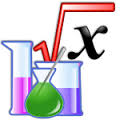 KIINKO
53
Yhteenvetoa eri tavoin saaduista tiedoista
Piirustukset, taustatiedot, pintakosteuskartoitukset, rakenteiden kosteusmittaukset antavat tietoa siitä,
esiintyykö rakennuksessa mikrobikasvua suosivia ympäristöolosuhteita, jolloin mikrobikasvu on mahdollinen.

Poikkeavat materiaali-, pinta- ja ilmanäytteiden tulokset ovat
osoitus ympäristön mikrobikasvusta tai -kontaminaatiosta, mikä puolestaan on osoitus mahdollisesta altistumisesta. 

Positiiviset laboratoriolääketieteelliset tutkimustulokset ovat
osoitus mikrobialtistumisesta, mikä puolestaan on osoitus mahdollisesta terveysvaikutuksesta.
Marjut Reiman
54
Mihin hyvin suunnitellulla selvityksellä pyritään?
Tarkennettu arvio sisäilmasto-ongelmien aiheuttajasta / aiheuttajista  tehdään selvityksessä saatujen tietojen (mittausten, näytteistä tehtyjen analyysien yms.) perusteella, ja siinä huomioidaan  
rakennusteknisen tarkastuksen tulokset
oirekartoituksen tulokset
IgE-vasta-ainemääritysten tulokset
mikrobimittausten tulokset tulkittuina
(ole avarakatseinen ja muista myös VOC:t, kuidut, PAH-yhdisteet yms.)

Johtopäätöksiä tehtäessä arvioidaan, oliko alustava arvio oikea.
Toimenpidesuositukset perustuvat johtopäätöksiin ja suosituksilla pyritään vähentämään epätavanomaista  rakennuksesta johtuvaa altistumista.
Marjut Reiman
55
Yhteenveto
Asumisterveysohje on jo muuttunut asumisterveysasetukseksi ja soveltamisohje julkaistaan lähiaikoina.
Kuntotutkimusopas päivitetään.
Rakennuksen kunnollinen tutkiminen A ja O.
Mikrobiperäisille epäpuhtauksille tai tekijöille ei ole mahdollista antaa terveysperusteisia raja-arvoja. 
Toimisto-, asunto- ja koulututkimuksiin on annettu tulosten tulkintaohjeita viljelymenetelmille; auttavat päättelemään, onko näytteen mikrobisto ”normaali” vai ei.
Uudet menetelmät edellyttävät validointia
Milloin tulos kertoo vauriosta?
Tuloksen epävarmuus?
Hyvä perusperiaate rakennuksen homekasvuun suhtauduttaessa on, että
    homekasvu voi olla toksista, joten altistumista on varottava, home on poistettava ja kosteusvaurioon johtaneet syyt on korjattava.
KIINKO
56
16.6.2016
56